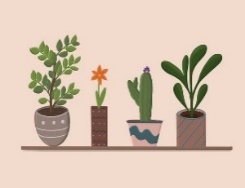 Challenge mathématique 2024 – 2025
Manche 3 – Niveau 2B (problème 1 jour 3)

Chez le fleuriste




Après ces achats,
combien d’argent
reste-t-il dans le
portemonnaie ?
17€
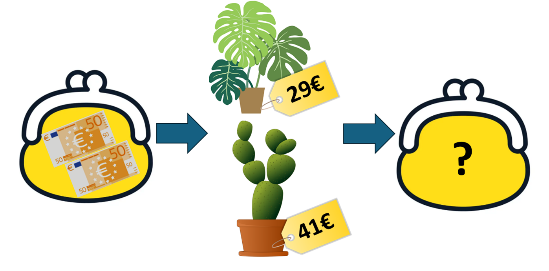 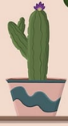 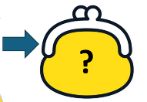 24€
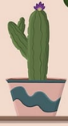 24€
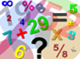 Mission mathématiques 68
Challenge mathématique 2024 – 2025
Manche 3 – Niveau 2B (problème 2 jour 3)


Les rangées de salades :
Dans le jardin, il y a 72 salades.
Sur chaque rangée, il y a le
même nombre de salades.


Combien a-t-on planté de
rangées de salades ?
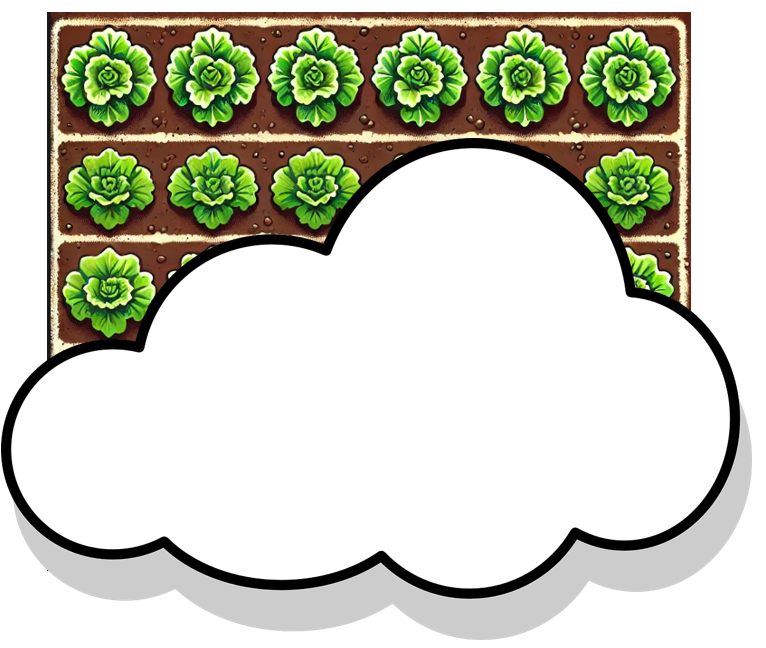 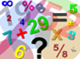 Mission mathématiques 68
Challenge mathématique 2024 – 2025
Manche 3 – Niveau 2B


Les carrés
Relie des points pour former un carré.
Trouve tous les carrés possibles.





Bonus n°1 : problème atypique
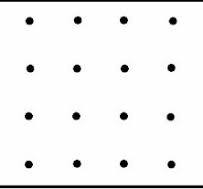 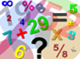 Mission mathématiques 68
Challenge mathématique 2024 – 2025
Manche 3 – Niveau 2B










Bonus n°2 : production d’énoncé
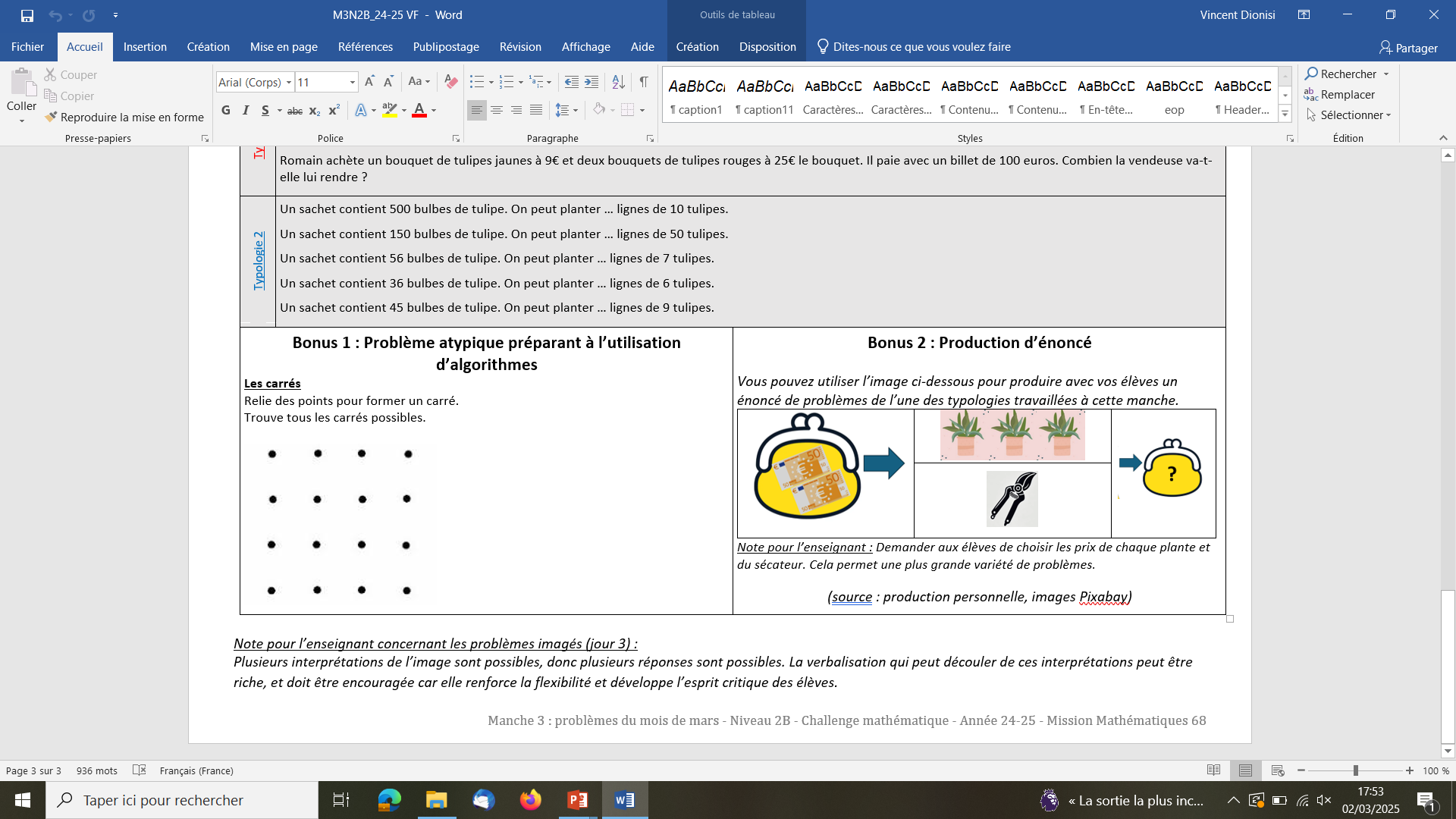 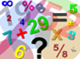 Mission mathématiques 68